Une introduction à la robotique pour les jeunes à l'aide de Cubelets et de mBots
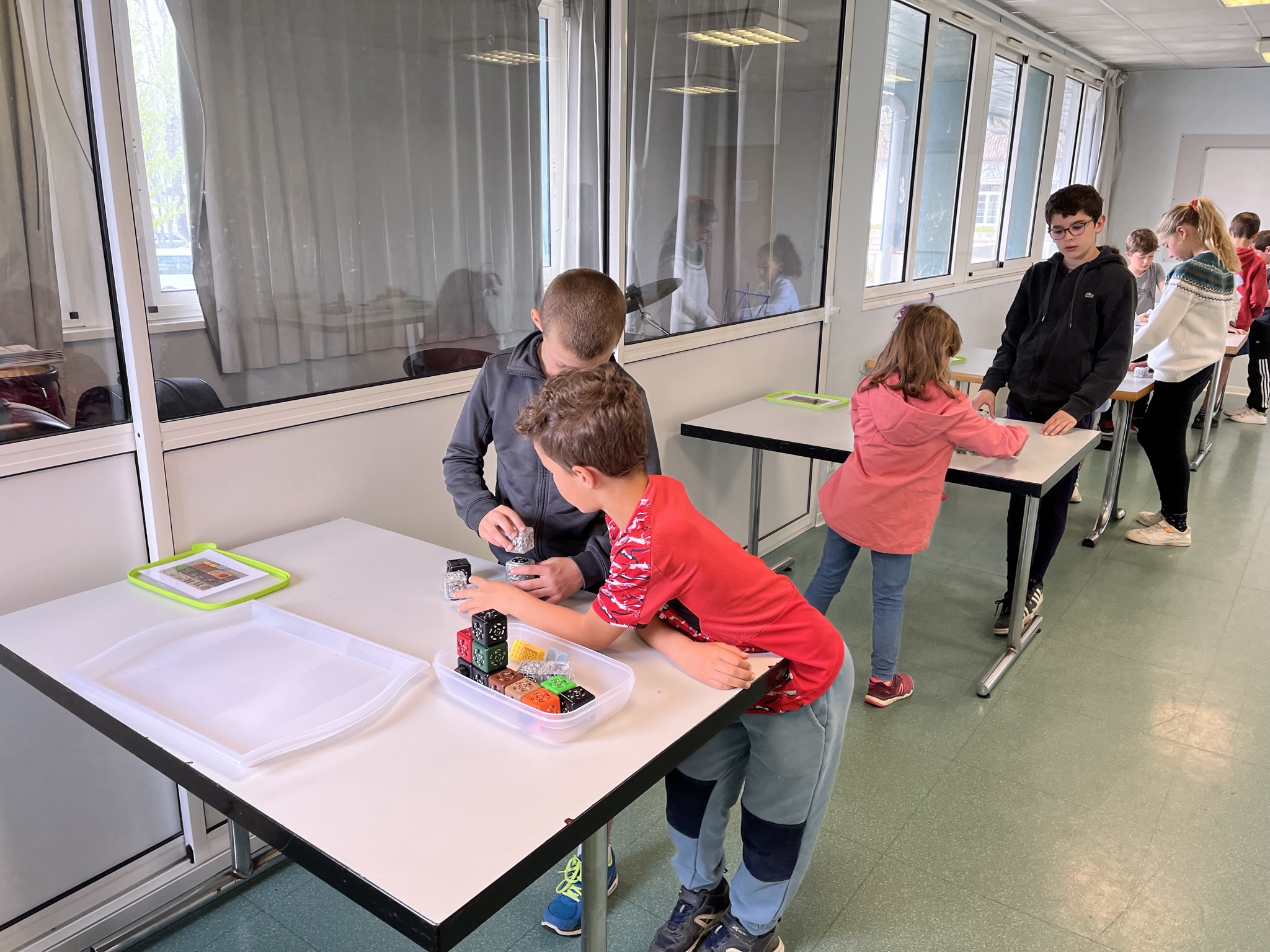 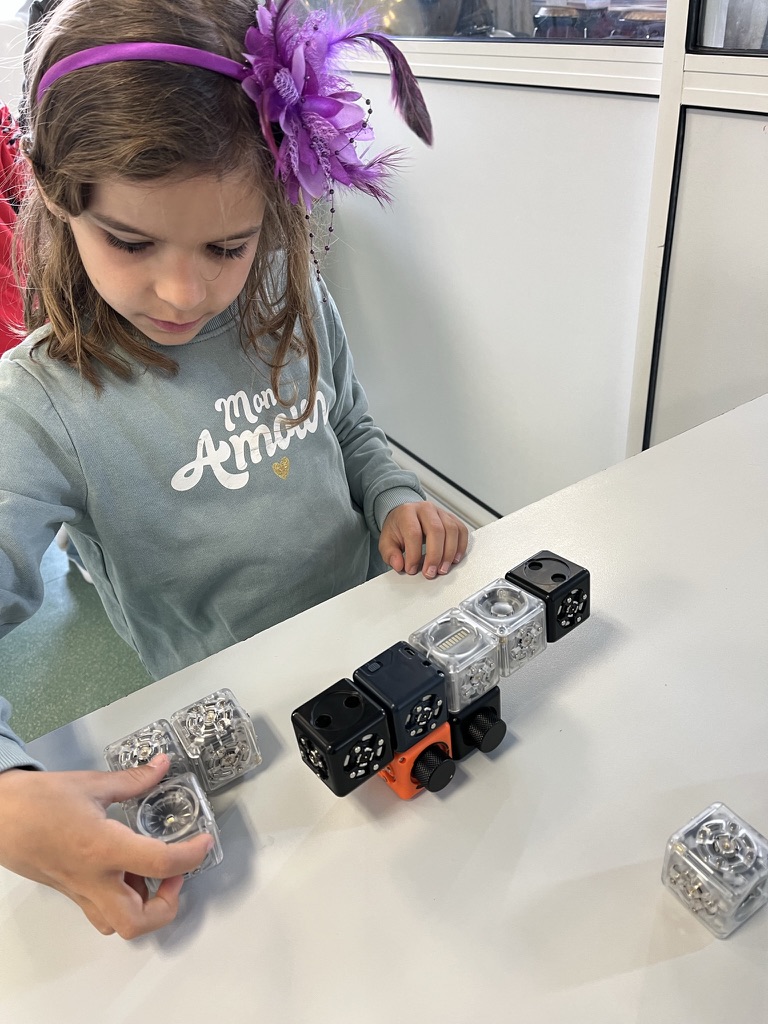 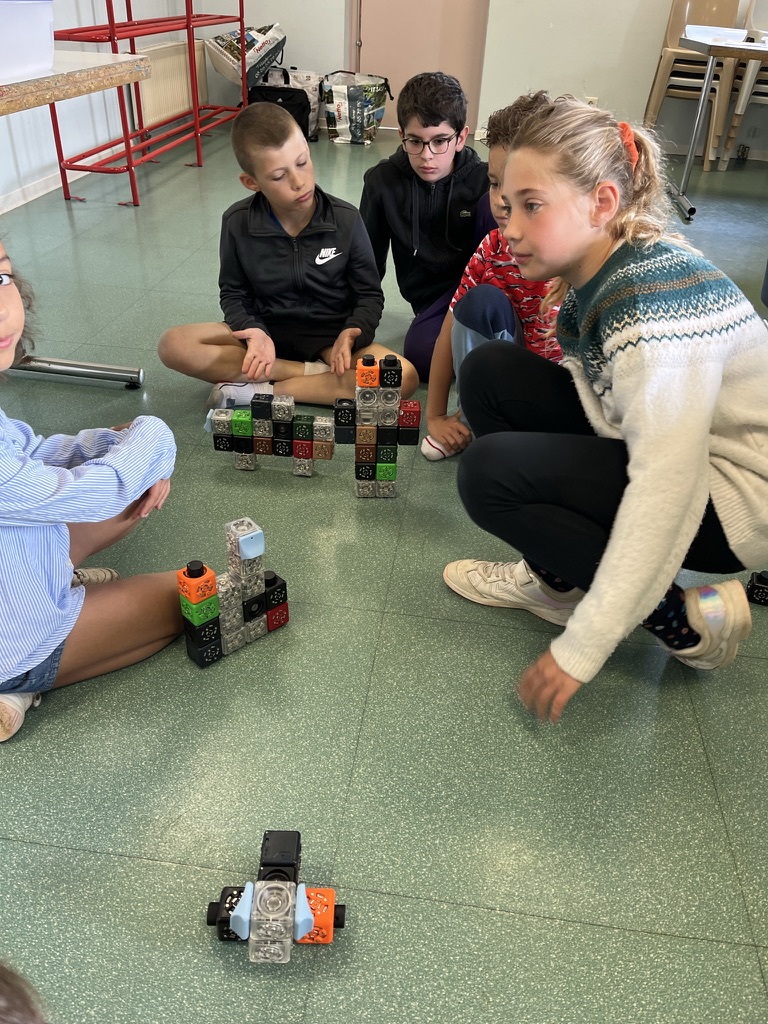 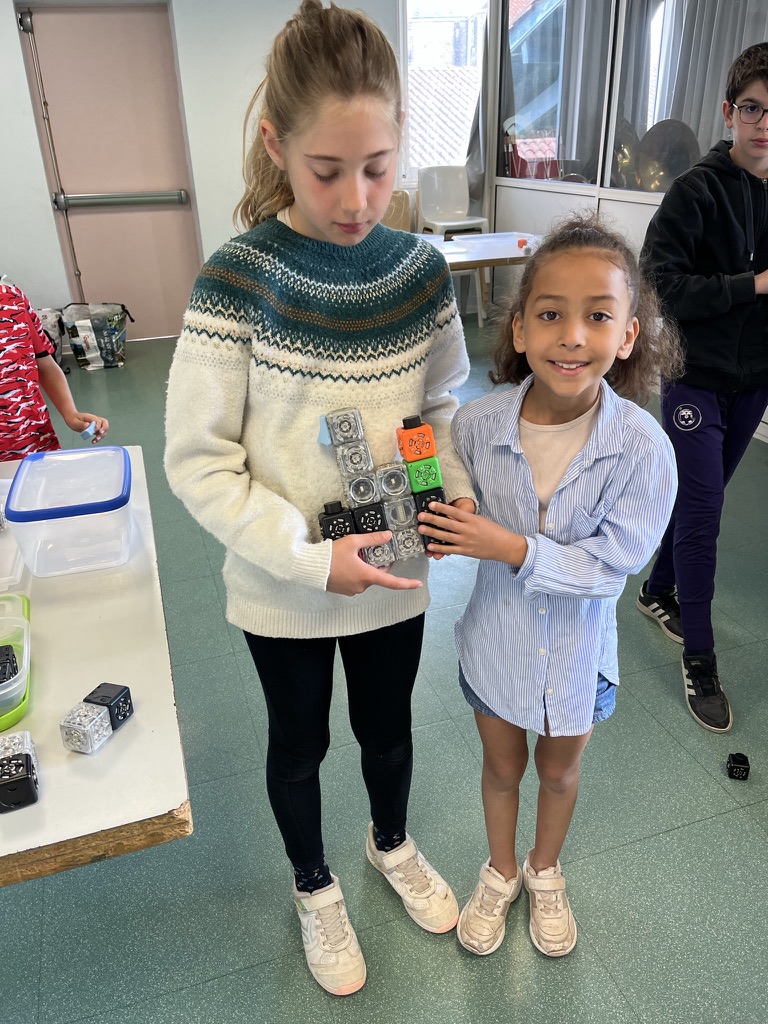 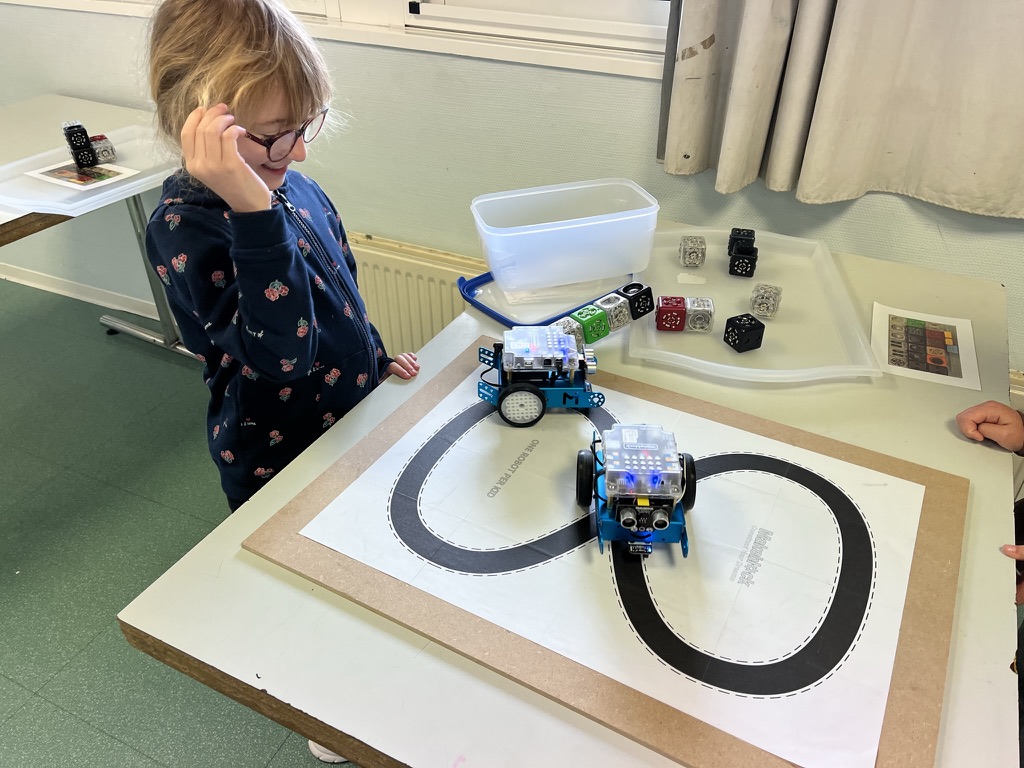